Муниципальное автономное дошкольное образовательное учреждение « Каменно- Ключевской детский сад»
Гендерный подход в воспитании дошкольников как условие  их социализации
Воспитатель  Елена Леонидовна Мурзинцевател. 8 (923) 613-35-24
Адрес сайта   http://http://nsportal.ru 2015 год
Социальные изменения, происходящие в современном обществе, привели к разрушению традиционных стереотипов мужского и женского поведения. На фоне этих изменений меняются и внутренние психологические позиции детей, их сознание: девочки становятся агрессивными и грубыми, а мальчики перенимают женский тип поведения.
Разрушение традиционных стереотипов поведения женского                мужского
Курение и сквернословие;
Лидирующие положения среди мужчин;
Стираются границы между "женскими" и "мужскими" профессиями.
Утрачивают способность играть правильную роль в браке;
Из "добытчиков" они постепенно превращаются в "потребителей»;
  Все обязанности по воспитанию детей они перекладывают на женские плечи.
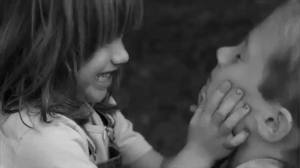 «Так вырастает дитя – 
оно непременно станет
прекрасным и добрым, 
если не найдётся тот,
 кто этому помешает.....»
                        Герман Брох
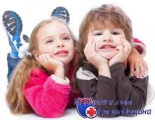 Актуальность гендерного воспитанияАктуальность проблемы состоит в том, что в настоящее время наблюдается маскулинизация девочек и феминизация мальчиков (другими словами, трудно разобрать, где сильный пол, а где  – слабый).
3
2
1
В дошкольном возрасте идет интенсивный процесс становления самосознания ребенка, важным компонентом которого является осознание себя как представителя определенного пола.
Задача гендерного воспитания состоит в том, чтобы сформировать у ребёнка устойчивое понятие своего пола- Я девочка; Я мальчик.
Организовать воспитание и обучение ребенка в соответствии с его полом.
Уровень осознания детьми своей гендерной принадлежности
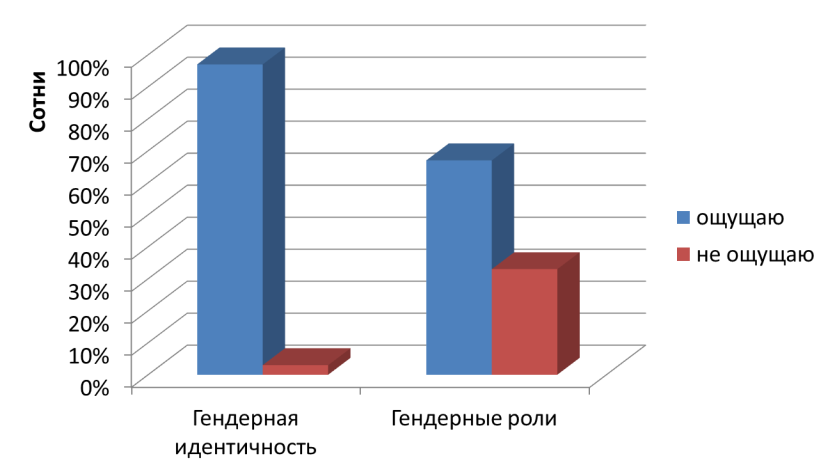 Ге́ндер (англ. gender, от лат. genus «род») — социальный пол, определяющий поведение человека в обществе и то, как это поведение воспринимается. Это то полоролевое поведение, которое определяет отношение с другими людьми: друзьями, коллегами, одноклассниками, родителями.
«Нельзя считать один пол совершеннее другого, так и нельзя их уравнивать» 
Ж. Руссо
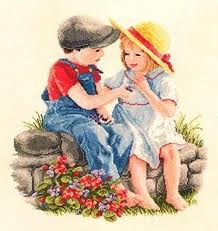 Цели, методы и подходы воспитания мальчиков и девочек должны быть различными. Биологические половые различия несут с собой различные эмоциональные, познавательные и личностные характеристики. Отсюда и возникает необходимость дифференцированного подхода в воспитании мальчиков и девочек с первых дней жизни.
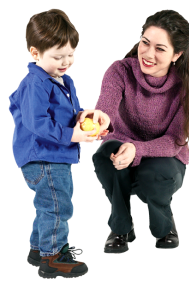 Различия в психике и поведении мальчиков и девочек
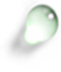 Мышление, вид мышления, мыслительные операции, речь
Восприятие: острота слуха, кожная чувствительность, зрение
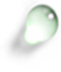 Какие мы 
разные
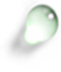 Память. Внимание, работоспособность
Как очевидна биологическая и социальная несхожесть мужчин и женщин, настолько же разными оказываются и психологические пути становления разнополых индивидуальностей.
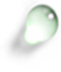 Эмоции. Межличностное
 общение
2
3
1
Цель: создание  в группе условий  для гендерной социализации  дошкольников на основе сотрудничества  с родителями
Задачи:
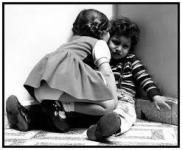 Закладывать основы будущих социальных и 
гендерных ролей;
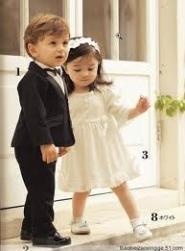 Создавать  полоразвивающее  и социокультурное 
пространство в группе;
Развивать ребенка как личность в социуме и семье.
Ожидаемые результаты:
Получат представления о собственной гендерной принадлежности;
Овладеют качествами, соответствующими их гендеру;
Научатся распознавать и оценивать эмоциональные состояния и поступки людей разного пола.
Направления работы
Модернизация  развивающей предметно-пространственной среды, благоприятной  для становления  личности
Создание  воспитательного - образовательного процесса, учитывающего гендерные особенности детей
Повышение  компетентности родителей в вопросе гендерного воспитания дошкольника.
.
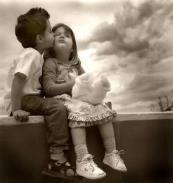 Разделение людей на мужчин и женщин является центральной установкой восприятия нами различий, имеющихся в психике и поведении человека.
Модернизация РППС
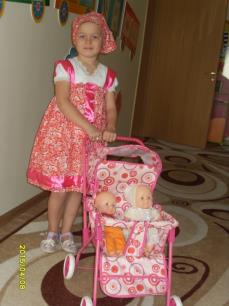 Введены маркеры гендерных различий 
В спортивные уголки добавлены атрибуты по женским  и мужским видам спорта
Приобретены игрушки для мальчиков
В центре сюжетно-ролевых игр появились атрибуты для игр
Для развития музыкальности детей приобретены музыкальные инструменты для девочек и мальчиков
В уголке ряжения появились элементы женских и мужских костюмов
Элементами пространственно-предметной среды стали  мини-среды мужского и женского труда
В книжном уголке разместили подборку книг, иллюстраций, фотографий
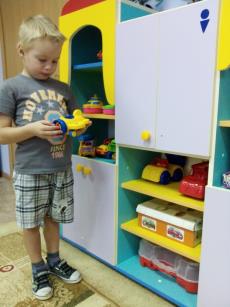 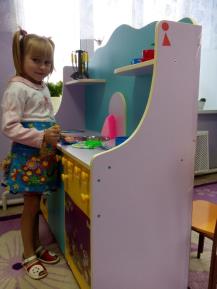 .
Интеллектуально-познавательное направление
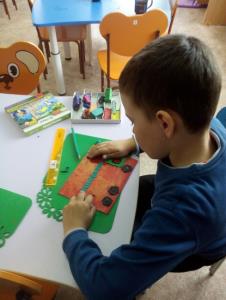 Реализуется посредством :

организация и проведение занятий в группе;
проведение кружковой работы;
проведение изобразительной деятельности;
работа со специалистами детского сада;
организация театрализованной деятельности;
оценивание результатов деятельности детей
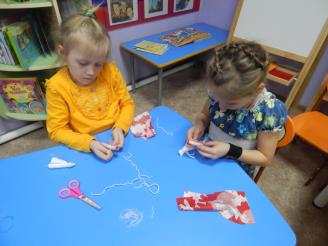 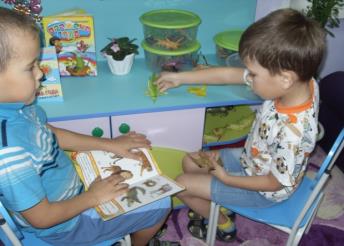 .
Игровое направление
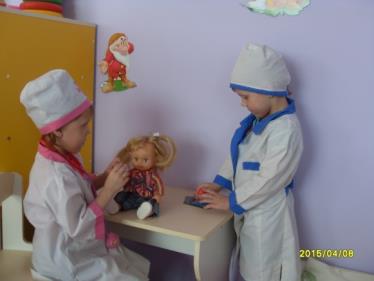 Реализуется посредством :
создания в группе игровых центров  для мальчиков и девочек, подборе подвижных игр, игр и игрушек, оборудования
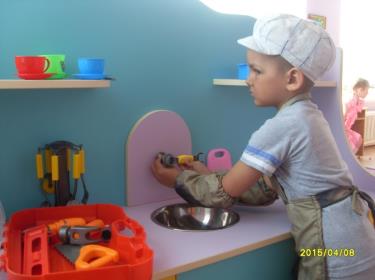 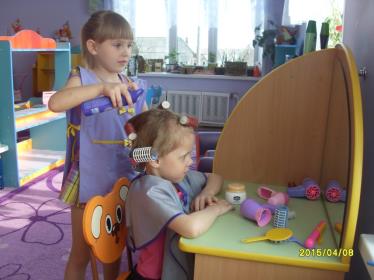 .
Коммуникация  и ситуативно-событийное взаимодействие
Реализуется посредством :

проведения праздников, развлечений;
 участия в конкурсах, выставках;
проектной деятельности;
проведения экскурсиях;
целевых прогулок
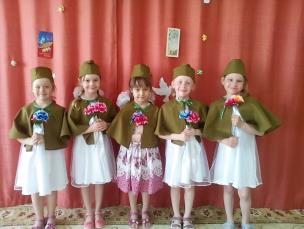 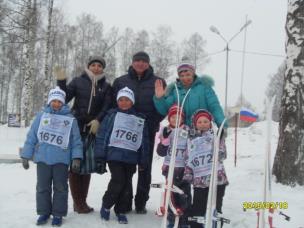 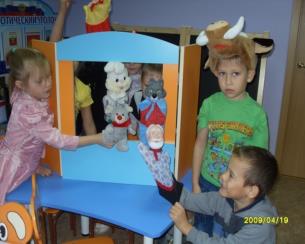 .
В первую очередь ответственность за воспитание будущего мужчины или будущей женщины лежит на семье.
      Созерцая гармоничную семью, ребёнок учится уважать индивидуальность каждого родителя. Мама почитаема и уважаема как женщина; она не повышает голос и не критикует мужа в присутствии детей; она внимательна к старшим, а детей окружает теплом и заботой. Папа же авторитетен и силён; уверен и спокоен; преисполнен ответственности и в меру строг с домочадцами. И если семья - это модель мира, то папа - это воплощение бога: справедливого и несущего ответственность за семью.
Повышение  компетентности родителей в вопросе гендерного воспитания дошкольника
консультации, беседы, презентации
родительские собрания
Выставки совместной творческой деятельности
Проектная деятельность
анкетирование
Проектная деятельность
Если в дошкольные годы не заложить у девочек – мягкость, нежность, аккуратность, стремление к красоте, а у мальчиков – смелость, твердость, выносливость, решительность, рыцарское отношение к представительницам противоположного пола, т. е. не развить предпосылки женственности и мужественности, то это может привести к тому, что став взрослыми мужчинами и женщинами, они будут плохо справляться со своими семейными, общественными и социальными ролями.
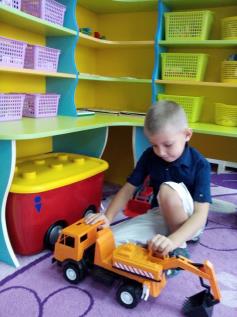 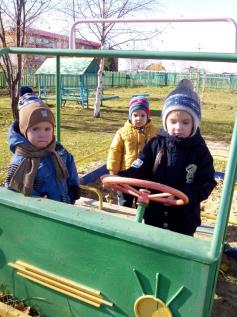 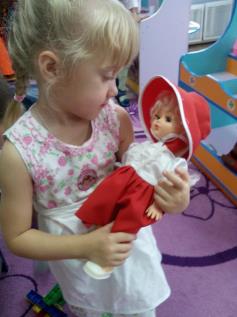 Мальчик и девочка – два разных мира.

Если воспитатели и родители заинтересованы в воспитании детей с учетом их гендерных особенностей, то они могут с успехом решить эти задачи.
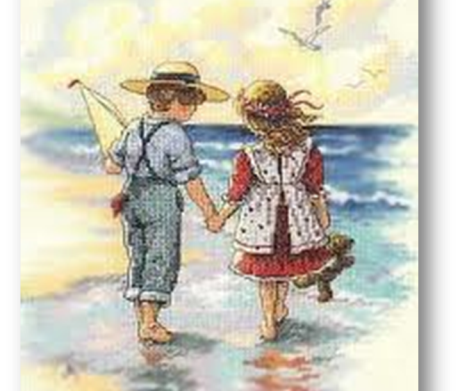 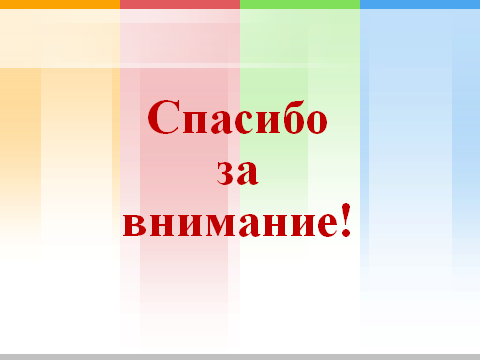